MRS. Peacock’s
OCTOBER 2-6, 2023
Coming up @ Northside
WEEKLY            SKILLS
ELA: Main Topic of a text; Dinosaur book study
PHONICS: three letter blends
LANGUAGE: Possessive Nouns
MATH: 2-Step Word Problems & 1st 9 wks review
SCIENCE: Parts of a plant
Oct 5: Makeup Pictures
Oct 11-16: Fall Break
Oct 16: Parent Conferences
Email: dpeacock@pearlk12.com
Tests & Homework
Phonics Skill
We will have a Reading, Spelling, and Math test this week. 
(These are the last tests for 1st 9 weeks)

HW- Reading, Math, and Math Fact Sheets
Three Letter Blends:
  -str    -spl    -spr    -scr    -shr    -thr
Words to Know:
straps
thrusted
shrimp
splitting
splash
sprang
could
through
large
come
would
have
some
once
Reminders
Please send a snack & water bottle with your child.
Please check/sign your child’s planner everyday. 
Transportation changes are NOT allowed unless approved by a principal.
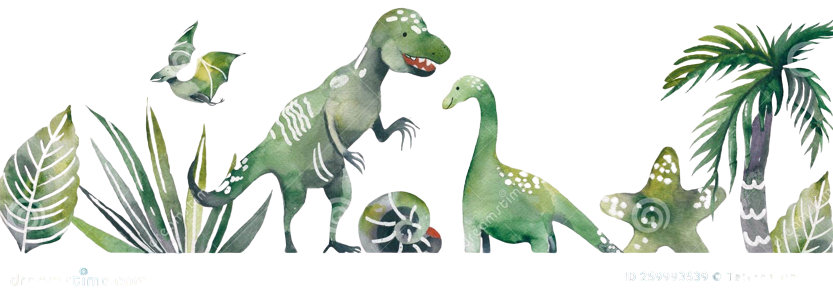 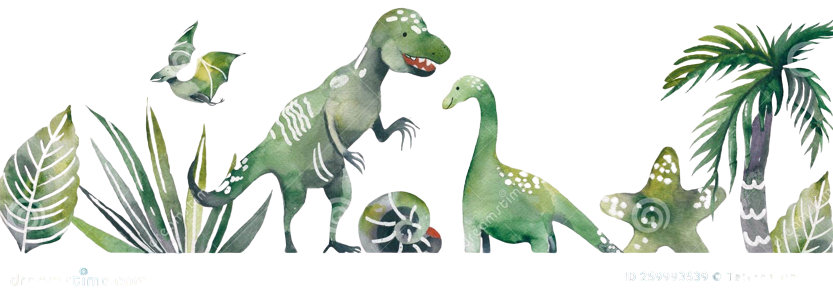 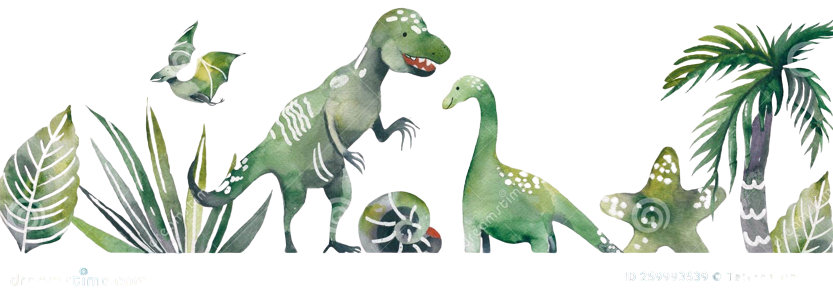